M4
Gli scambi economici dell’azienda
Chi si occupa del trasferimento
nello spazio e nel tempo?
AZIENDE COMMERCIALI
FIGURE DI COSTO
MERCI
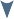 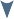 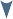 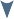 Come si trasferisce
la proprietà delle merci?
GROSSISTI
DETTAGLIANTI
CONTRATTO
DI COMPRAVENDITA
Attraverso quali fasi
si sviluppa?
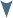 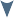 TRATTATIVE
STIPULAZIONE
ESECUZIONE
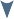 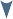 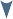 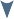 ELEMENTI DEL CONTRATTO
obblighi del venditore
obblighi
del compratore
in presenza
a distanza
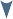 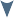 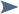 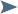 ESSENZIALI
ACCESSORI
TEMPO E LUOGO DI CONSEGNA

TRASPORTO
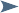 QUANTITÀ
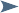 Quali sono?
Quali sono?
QUALITÀ
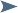 IMBALLAGGIO

TEMPO E MODI DI PAGAMENTO
PREZZO